Chap.3 REDONDANCE ANALYTIQUE
qm
x0
qp
d
y(t)
x(t)
u(t)
Capteurs
PROCESS
Représentation
Modèle du système sain
Modèle du système défectueux
qm
s
x0
qp
p
d
y(t)
x(t)
u(t)
Capteurs
PROCESS
Représentation par espace d'état
Cas linéaire
Perturbations
Défauts
Case non linéaire
Équations de mesure
ou
Etat et Équations de mesure
Modèle analytique
Hors ligne
Techniques d'élimination des de variables inconnues
En ligne
Calcul des RRAs (système réel )
Principe Général
Redondance   Analytique :comment générer  les RRAs ?
C'est quoi une RRA ?
Etant donné


Une RRA exprimer la différence entre les informations fournies par le système réel et celles fournies par son modèle de fonctionnement normal.



Ce que c'est qu'un résidu
r
u
y
Redondance matérielle et analytique
Redondance Marérielle
?
F1
Capteurs
Détection
Isolation
S1  or S2
S2
S3
S2
F2
S1
R
Analyse de la Surveillabilité
F2
fuite
F1
S1
Vanne R
1
1
1
1
1
1
1
1
0
0
r1
0
0
0
0
1
1
1
1
1
1
r2
Redondance Analytique
Modèle :
y1 = x
y2 = x
RRA statique :   y1 - y2 = 0
Redondance la + simple : redondance matérielle
La redondance matérielle utilise uniquement des équations de mesure (par conséquent, elle ne peut détecter que les défauts des capteurs)

 Exemple : redondance double
r
Alarme
Seuil max
Fn. normal
t
Seuil mini
Redondance Double
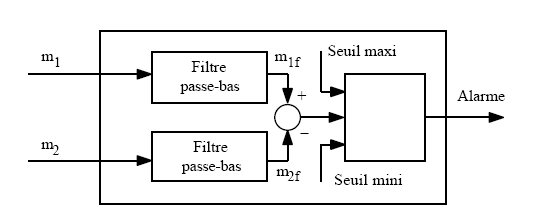 r1
t
r1 = m1f - m2 f 
r2 = m1f – m3f 
r3 = m2f – m3f
r2
Résidus
t
r3
t
Redondance  Triple
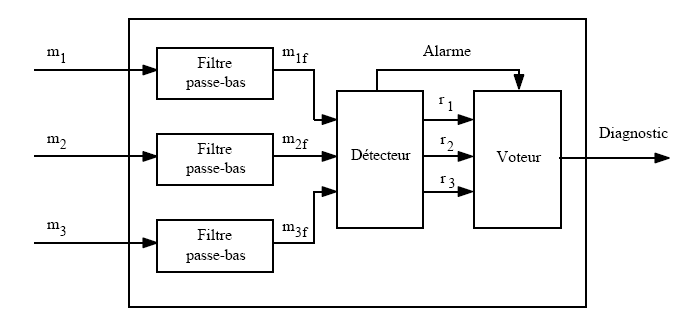 Acquisition des capteurs
Génération du résidu
Evaluation du résidu
oui
+
y1
r = y1 - y2
= 0  ?
y2
-
non
Détection des défauts : trois étapes
oui
y1
Génération de résidu
= 0  ?
y2
non
Détection d'un défaut
y1 - y2 = 0 est une condition nécessaire de l'existance d'un  x tq:
          y1 = x
          y2 = x
y1 = x et y2 = x ne peut pas être vrai simultanément

* {y1, y2} est un conflit 
* un capteur au moins est défectueux
y1 - y2  0
il n'est pas impossible que les deux capteurs soient bons (mais ce n'est pas certain)
y1 - y2 = 0
Détection d'un défaut
il n'est pas impossible (mais il n'est pas certain) que les deux capteurs soient bons
y1 - y2 = 0
Pourquoi est-ce donc???
car il pourrait y avoir des défauts non détectables
Détection d'un défaut
Redondance avec défauts non détectables
Soit un modèle de défaut
Forme d'évaluation
Forme calculée
r = y1 - y2  =  f1 - f2
y1 = x + f1
y2 = x + f2
r = 0 quand il y a une combinaison de défauts f1 et f2
  telle que :   f1 - f2 = 0 

exemple : mode de défaut identique
Défaut non détectable
Quand le système est défectueux?
Soit un  système: 





Le système fonctionne en régime normal  signifie:
y est produit selon la loi C, 
et x est produit conformément à la loi f, 



Le système fonctionne en mode de défaillance  signifie:
y n'est pas produit conformément à la loi C, ou
x n'est pas produit conformément à la loi f
Deux résidus

r1 = y1 - y2 = 0
r2 = y2 - y3 = 0
L'ensemble  {r1, r2 } est une base résiduelle dans le sens suivant :
Comment isoler le défaut ?
Redondance triplée
y1 = x
y2 = x
y3 = x
Remarque
toute combinaison linéaire de résidus est un résidu (r3 = y2 - y3)
Redondance  triplée
y1 = x + f1	x = y1 - f1
y2 = x + f2	x = y2 - f2
y3 = x + f3	x = y3 - f3
y1 - f1 = y2 - f2
y2 - f2 = y3 - f3
r1 = y1 - y2 = f1 - f2
r2 = y2 - y3 = f2 - f3
Forme d'Evaluation
Forme de Calcul
Isolation de défaut
r1 = y1 - y2 = f1 - f2
r2 = y2 - y3 = f2 - f3
f1	f2	f3
r1	1	1	0
r2	0	1	1
Résidus Structurés
En réponse à une défaillance donnée, certaines composantes (spécifiques à cette défaillance) du vecteur de résidus sont nulles.
Isolation des défauts
En réponse à une défaillance donnée, le vecteur de résidus reste dans une direction spécifiée, propre à cette défaillance.
Résidus directionel
Redondance Analytique  Statique
RRAs
Définition
 Une RRA est une relation déduite du modèle mathématique du système à surveiller, entre des variables dont les valeurs numériques sont disponibles à partir de l’instrumentation (commande, consignes, mesures).
Le modèle général peut s’écrire : F(u,x,x0, y, )
L’évolution de x suit une trajectoire qui dépend de x0 et u
Les RRAs éliminent x pour obtenir : g(u, y, )


Problématique : comment générer ces RRAs
Redondance statique
Redondance dynamique
Système linéaire
Etant donné 
x(t+1) = A x(t) + B u(t) + Fx d(t) + Ex (t)	
y(t) = C x(t) + D u(t) + Fy d(t) + Ey (t)	 


 Redondance statique 
Soit m>n : Alors, il existe (en permutant éventuellement les lignes) une décomposition de C sous la forme 


 telle que C1 est inversible  et alors y(t)  l’équation de mesure s’écrit :
F : fautes, 
E : incertitudes
L’équation de mesure devient :



X est calculé alors à partir de y1, 


et éliminé en le remplaçant dans Y2 : on obtient les RRAs en substituant x dans y2
Forme de calcul et d’évaluation du résidu







Une autre approche pour éliminer l’inconnu x consiste à trouver une matrice W orthogonale à C/ (WC=0) . En multipliant l’équation de mesure à gauche par W :
Dans ces conditions :
 1. le système de l’équation de mesure est sur-déterminé par rapport à x :
on a m – n relations de redondance analytique, car la matrice W possède m – n lignes linéairement indépendantes (formant une base du noyau de C).
Redondance  Analytique  Dynamique
Modèle à espace d'état
Temps Discret
Temps Continu
Si il existe  W telle que  WC = 0
Alors les relations de redondances statiques peuvent être trouvées
Redondance Analytique  Dynamique (continu)
Dérivation de y
Redondance Analytique  Dynamique (discret)
Dérivation de y
Si il existe  W vérifiant :
W
Redondance Analytique  Dynamique
alors
matrice d'Observabilité OBS(A, C, p)
T(A, B, C, D, p)
etc.
Redondance Analytique  (générale)
Dérivation de y
Dérivation de y’
Dérivation de y(n)
RESUME REDONDANCE DYNAMIQUE
(1)
Etant donné le système             

A l’instant K+1

En utilisant (1) on a
Alors:

En généralisant à l’ordre p
(2)
(3)
(4)
Conséquence du théorème de Cayley-Hamilton
Il existe p tel que le rang de OBS(A,C,p) soit inférieur au nombre de lignes donc on peut trouver une matrice W telle que :
W.OBS(A,C,p) = 0
L'espace supplémentaire à OBS, défini par W, est appelé "espace de parité". 
En projetant l'équation (3) dans cet espace, on obtient :



Cette relation est appelée : "relation de redondance analytique dynamique". Le résidu est :
D
D
CB
Application numérique
Dérivée jusqu’à l’ordre deux
Calcul de W : dérivée ordre 1 :
Trouvons alors 2 vecteurs W linéairement indépendants
On fixe arbitrairement 2 inconnues
W3 est une combinaison linéaire de W1 et W2
Expressions des résidus
Si r=0, on retrouve le modèle initial
Résidu d’ordre 1 obtenu avant
Résidu d’ordre 2
Résidus d’ordre 2
Les matrices OBS et T seront :



On obtient après calcul







Analyse
A l’ordre deux on obtient des résidus sensibles uniquement à Y2
Si on augmente l’ordre, on obtient les mêmes RRAs décalées dans le temps (filtrées)
Conclusions
Détecte n'importe quel défaut 
Isole (localise)  n'importe quel défaut (si il y'a de la redondance)